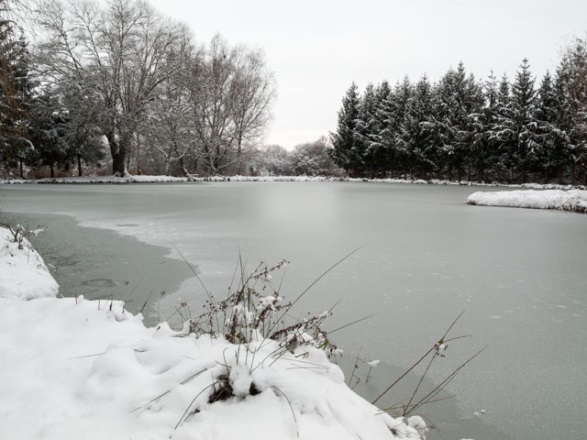 Venez découvrir 
le secret des passionnés
Salon de la Carpe
3600 m  d’exposition
2
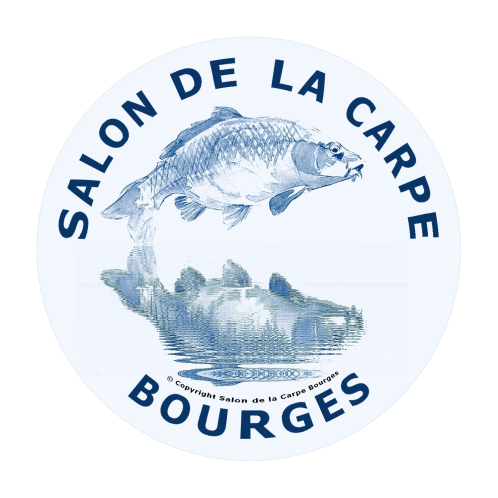 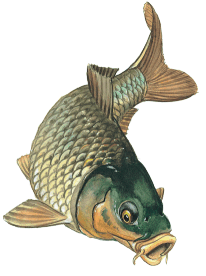 er
Du 1  au 3 mars 2019
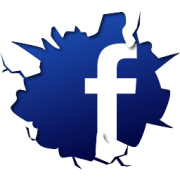 www.saloncarpebourges.fr
Informations - Billetterie
BOURGES- Parc des Expositions Pavillon d’Auron – Hall  A
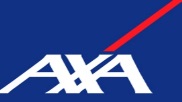 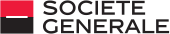 Entrée 5€  /  Gratuit -14 ans    
                                  Restauration sur place
                                 Vendredi 14 h – 19 h  
                          Samedi et dimanche 9h – 18 h
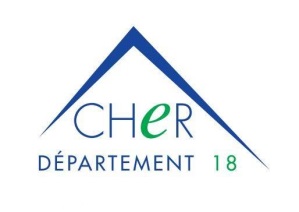 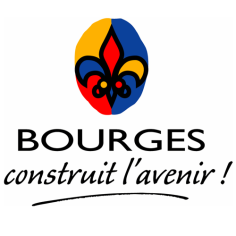 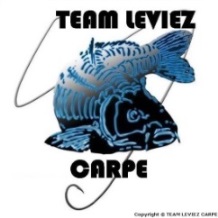 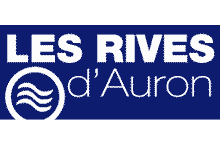 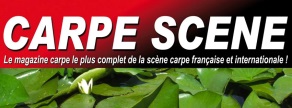